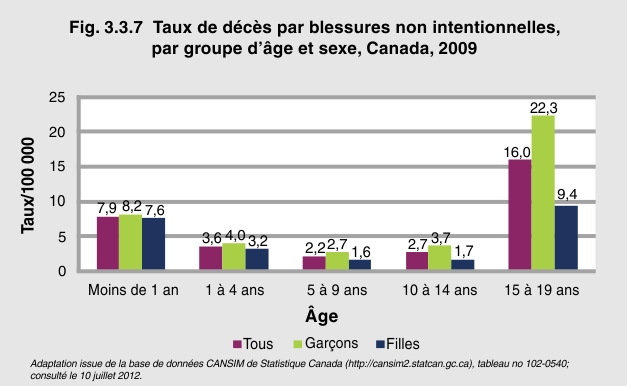 [Speaker Notes: Au Canada, les blessures non intentionnelles continuent d’être la principale cause de décès des enfants et jeunes de plus de 1 an. Le taux le plus élevé de décès par blessures non intentionnelles est celui des 15 à 19 ans; en 2009, 360 jeunes âgés de 15 à 19 ans sont décédés des suites d’une blessure non intentionnelle (16,0/100 000), tandis que ce taux se chiffre à 7,9/100 000 chez les nourrissons.
 
Considérations : Dès un jeune âge, les garçons subissent plus fréquemment des blessures non intentionnelles graves par rapport aux filles;1 en effet, le taux de décès par blessures non intentionnelles chez les adolescents masculins est presque deux fois et demie plus élevé que chez les filles du même groupe d’âge.
 
 
1Instituts de recherche en santé du Canada (2005). Le genre et la santé. Consulté le 28 mai 2012, à http://www.cihr-irsc.gc.ca/f/documents/gender_health_mpkit_2005_f.pdf.]